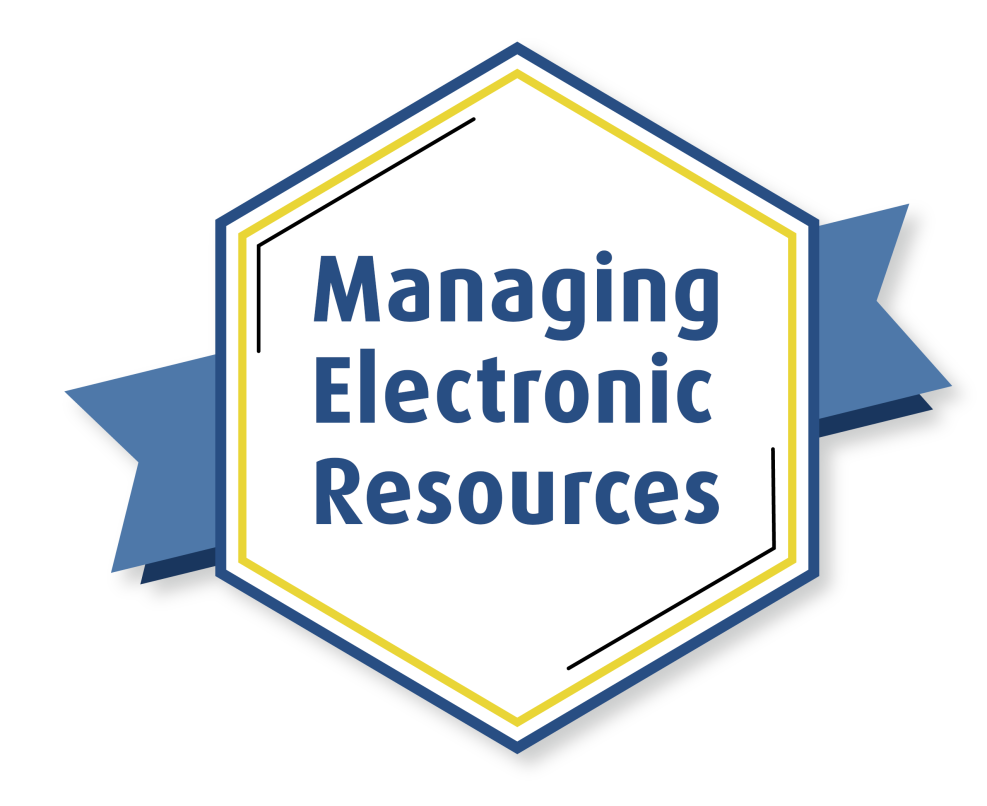 How to create local portfolios and local electronic collections
Yoel Kortick
Senior Librarian
Introduction
The plan for this presentation
Creating the local portfolios
The bibliographic records of the new portfolios
Creating the local electronic collection
View the new local portfolios in the new local electronic collection in discovery
Agenda
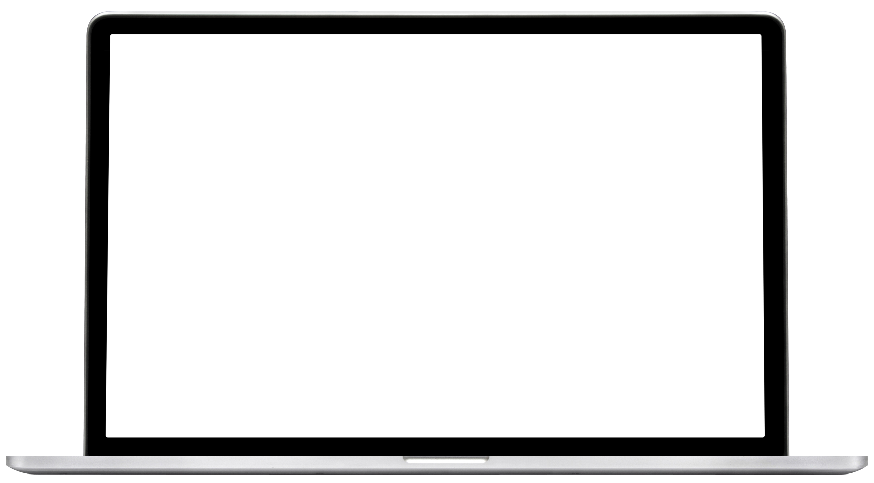 Introduction
Introduction
A local portfolio and local electronic collection is typically created if the portfolio and electronic collection does not already exist in the community zone.
After creating a portfolio and local electronic collection, it is possible to contribute it to the community zone for the benefit of the larger Alma community.
See separate presentation on contributing to the community zone.
The plan for this presentation
The plan for this presentation
In our example here we will first create two local portfolios:
Title "The Health Benefits of BBQ Grilling" with URL https://www.willowranchrestaurant.com/blog/bbq-restaurant/the-health-benefits-of-bbq-grilling 
Title "Health Benefits of Grilling Food" with URL https://nyhealth.com/news/health-benefits-of-grilling-food
The plan for this presentation
Next, we will create a local electronic collection called "Resources about barbecuing"
Finally, we will add the two local portfolios which we created to the local electronic collection which we created.
Creating the local portfolios
Creating the local portfolios
Before we create a new portfolio, we will talk about the two possible "Creation  Types":
Create new title: This method will create not only the new portfolio but also a new bibliographic record based on the fields entered in the "New Portfolio page".  Later the new bibliographic record can be edited by a professional cataloger (or any staff user with cataloging roles).  This method is recommended if there does not already exist a bibliographic record for the portfolio. 
Use existing title: This method allows the staff user to link the portfolio to an already existing bibliographic record. This method is recommended if there already exists a bibliographic record for the portfolio.
Creating the local portfolios
A local portfolio is accessed from "Resources > Create Inventory > Add Local Portfolio".  We will now add the first portfolio.
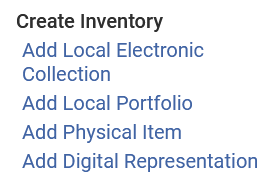 Creating the local portfolios
Here is the "Descriptive Information" section of the first portfolio
We are creating a new title which means that a new bibliographic record will be created.  If we has chose ‘Use existing title" then we would need to choose the existing title (bibliographic record) below in the ‘Choose title" field.
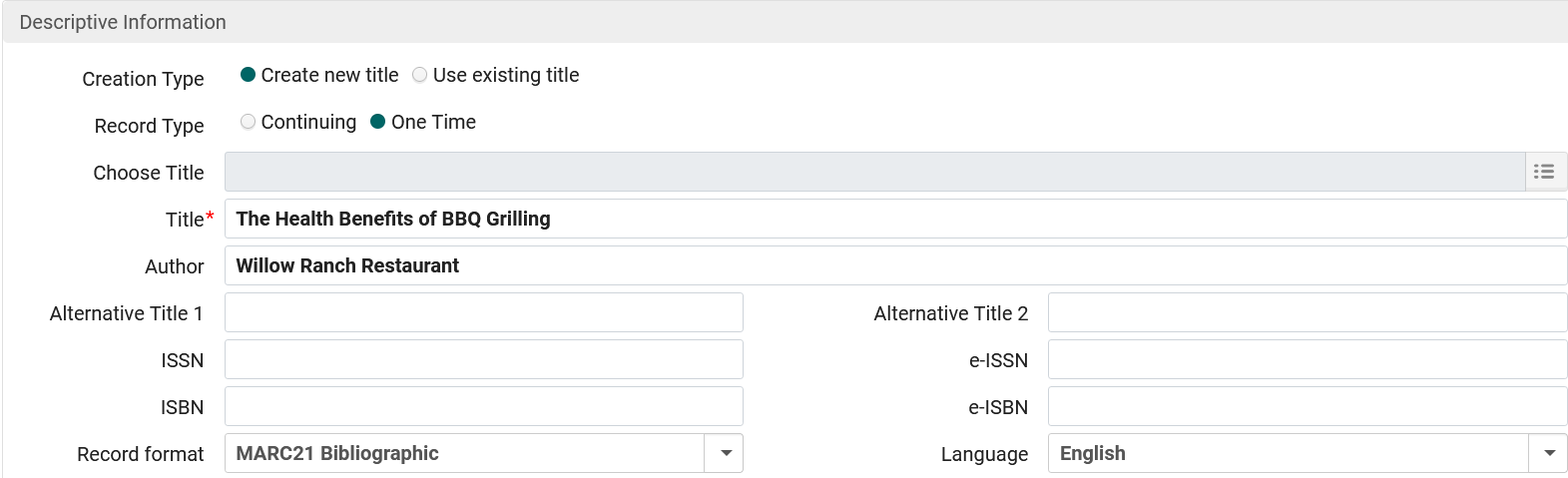 This is all of the bibliographic information which we have.
Creating the local portfolios
Here is the "General Information" section of the first portfolio
We are creating this portfolio as a "Standalone" meaning it is not connected to an electronic  collection.  Later we will connect it to an electronic  collection.  If we had already created the local electronic collection, then we could already choose "part of an electronic collection" and link it to the electronic collection now.
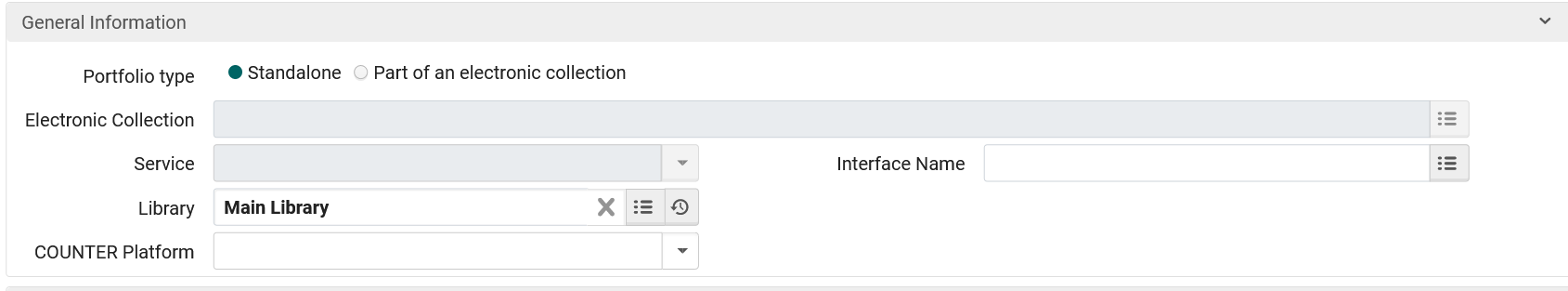 Creating the local portfolios
Here is the "Coverage Information" section of the first portfolio
We are leaving this section  blank, as it is not relevant for our portfolio
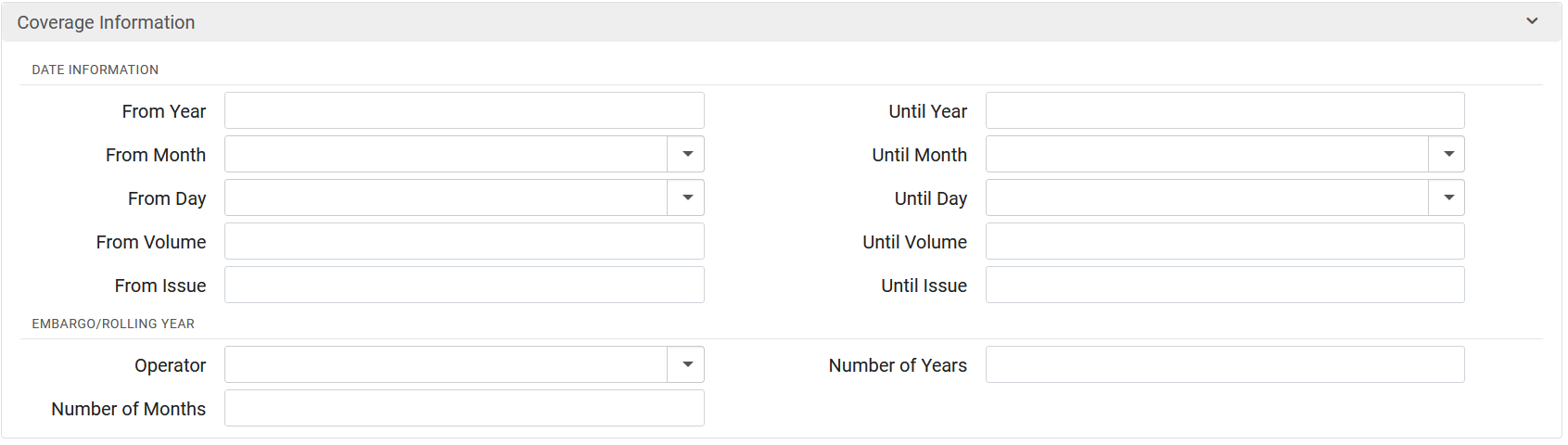 Creating the local portfolios
Here is the "Inventory and Linking  Information" section of the first portfolio
This is the URL of the portfolio.  We have also already stated that it is active, so it will already be accessible to user in the discovery interface.
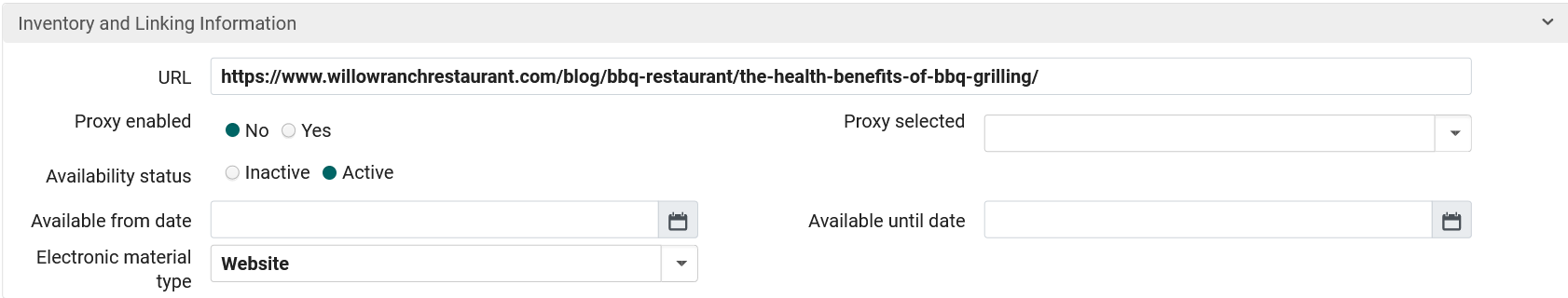 Creating the local portfolios
Here is the "Notes" section of the first portfolio
Later we will see where this "Public Note" appears to the user in discovery
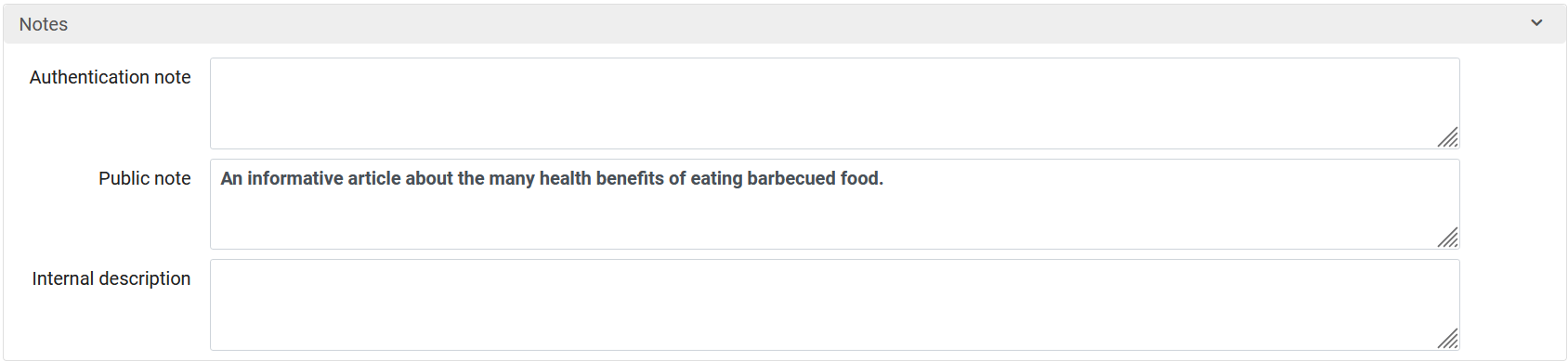 Creating the local portfolios
We will now click "Save and done"
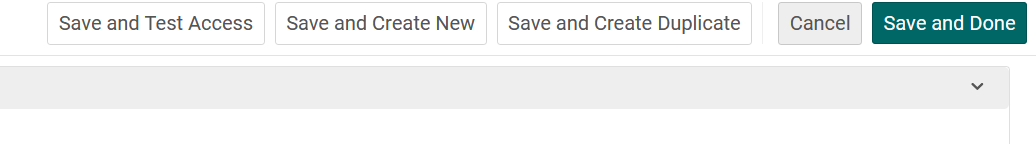 Creating the local portfolios
The first new portfolio is created.
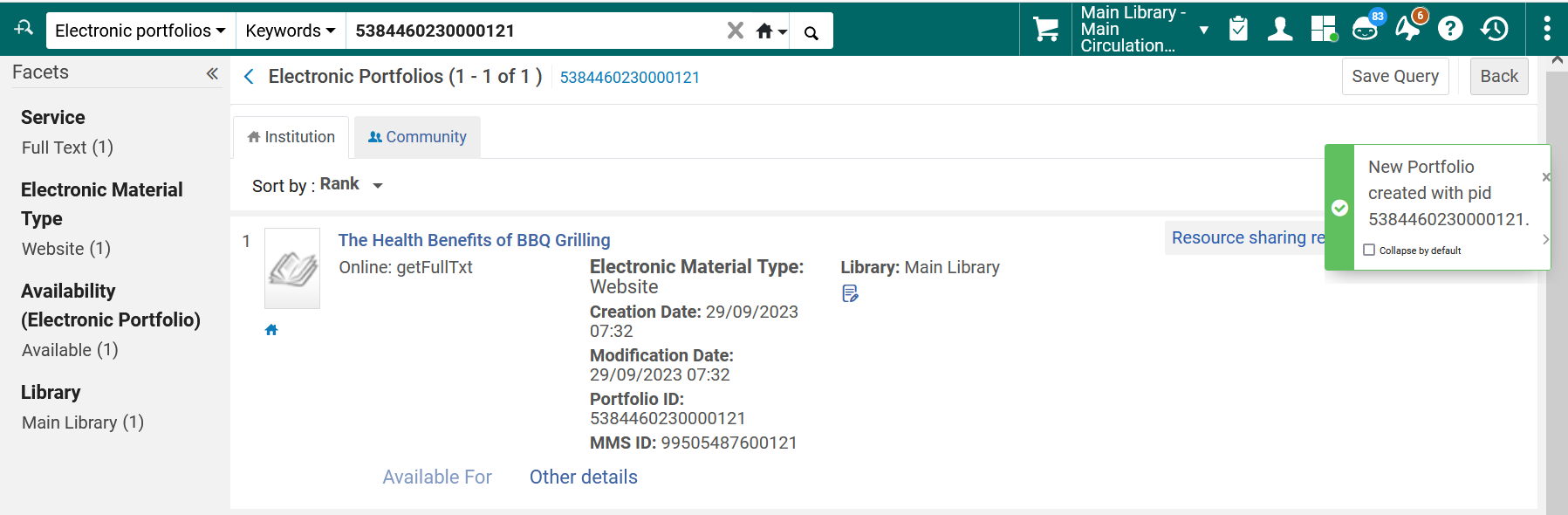 The new portfolio is active (blue icon) because we checked "Active" in the availability status.
Creating the local portfolios
We will now add the second portfolio.
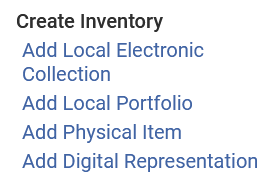 Creating the local portfolios
Here is the "Descriptive Information" section of the second portfolio
We are creating a new title which means that a new bibliographic record will be created.  If we has chose ‘Use existing title" then we would need to choose the existing title (bibliographic record) below in the ‘Choose title" field.
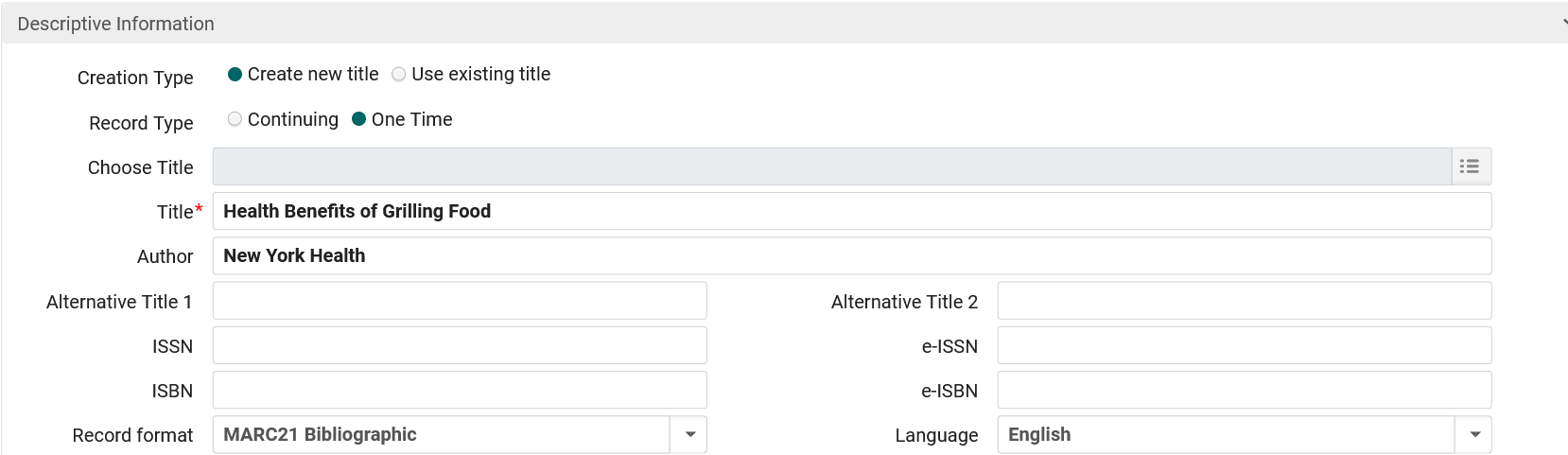 This is all of the bibliographic information which we have.
Creating the local portfolios
Here is the "General Information" section of the second portfolio
We are creating this portfolio as a "Standalone" meaning it is not connected to an electronic  collection.  Later we will connect it to an electronic  collection.  If we had already created the local electronic collection, then we could already choose "part of an electronic collection" and link it to the electronic collection now.
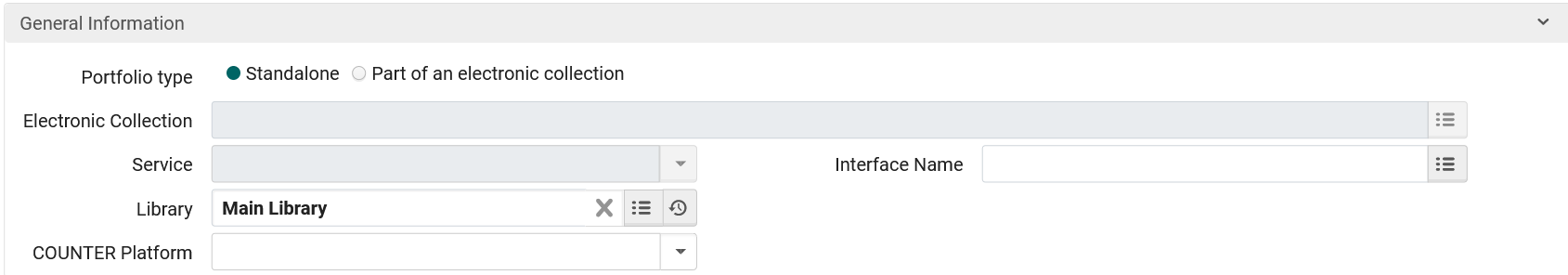 Creating the local portfolios
Here is the "Coverage Information" section of the second portfolio
We are leaving this section  blank, as it is not relevant for our portfolio
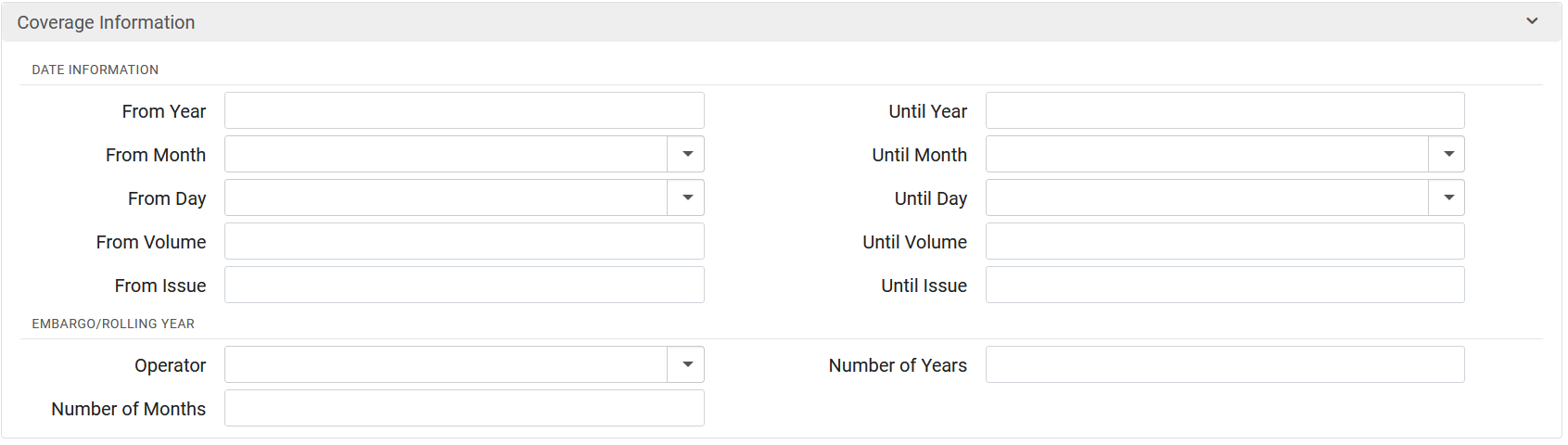 Creating the local portfolios
Here is the "Inventory and Linking  Information" section of the second portfolio
This is the URL of the portfolio.  We have also already stated that it is active, so it will already be accessible to user in the discovery interface.
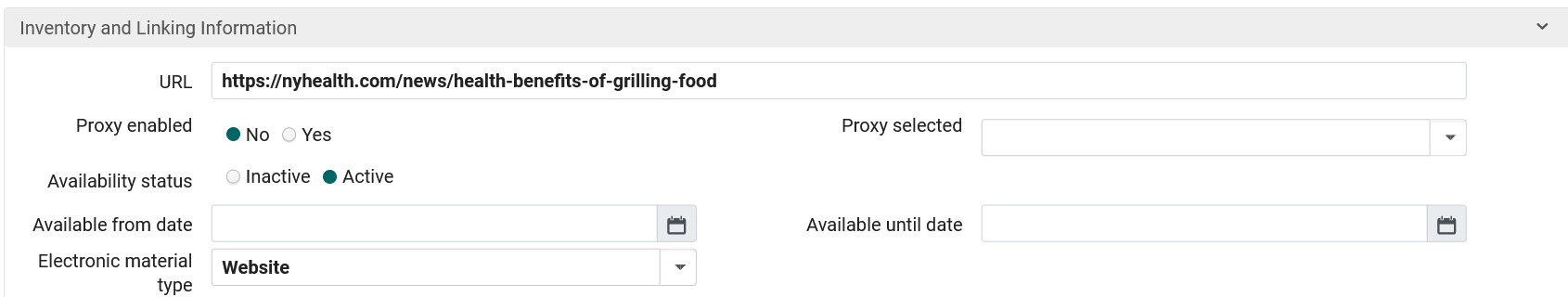 Creating the local portfolios
Here is the "Notes" section of the second portfolio
Later we will see where this "Public Note" appears to the user in discovery
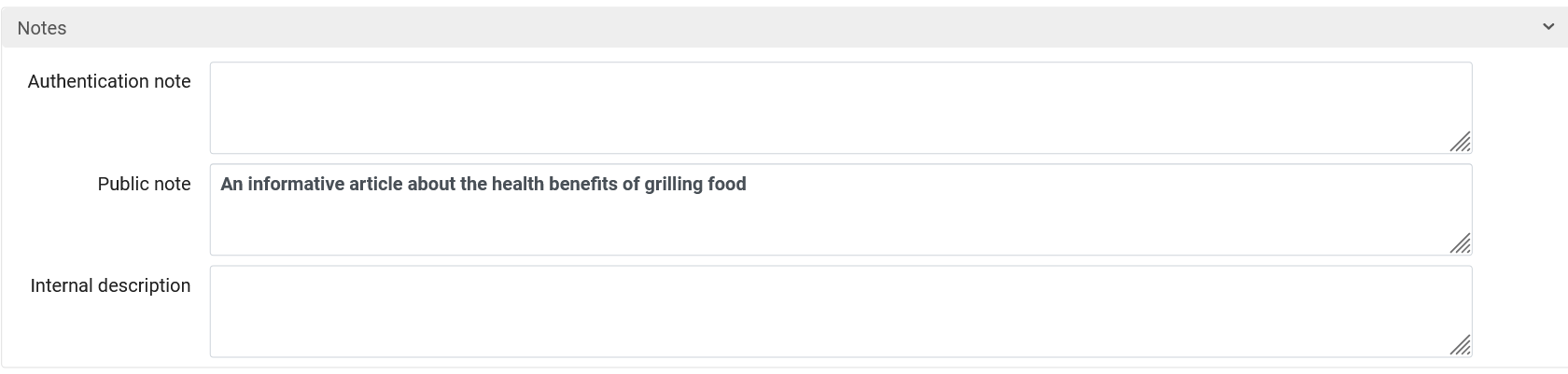 Creating the local portfolios
We will now click "Save and done"
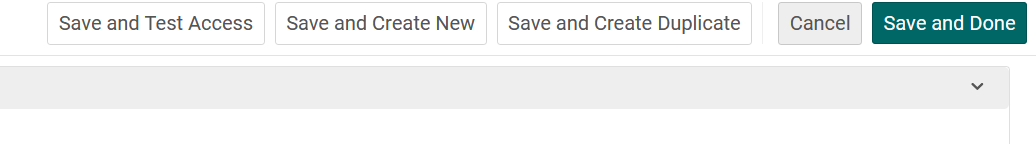 Creating the local portfolios
The second new portfolio is created.
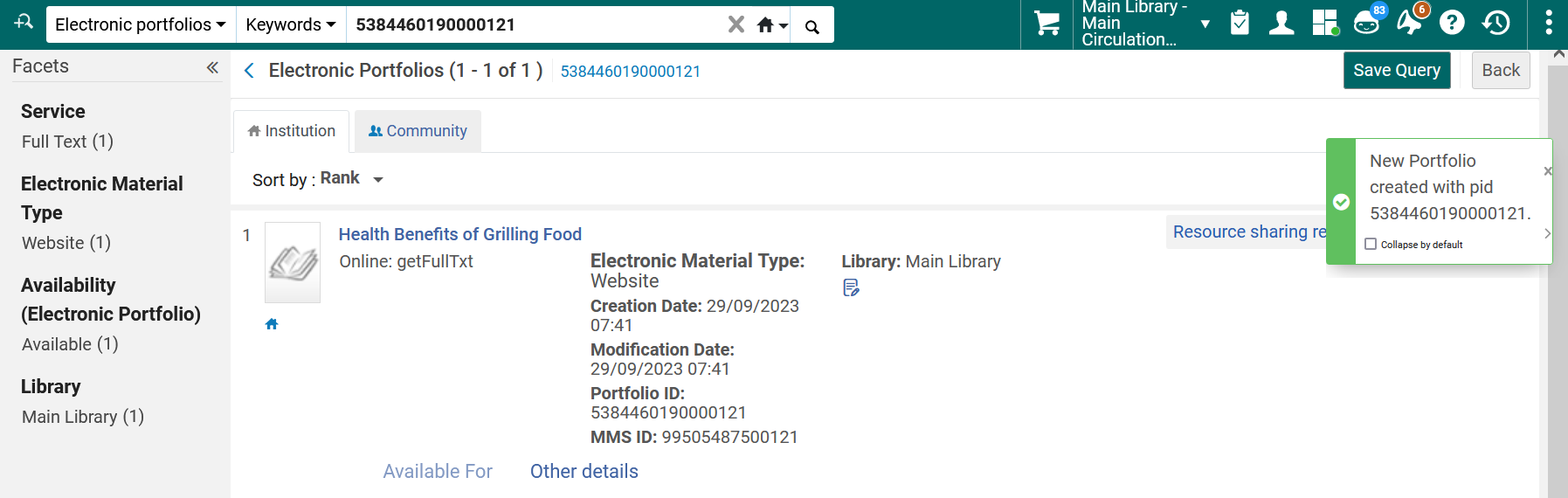 The new portfolio is active (blue icon) because we checked "Active" in the availability status.
The bibliographic records of the new portfolios
The bibliographic records of the new portfolios
As we will see, the bibliographic records which were automatically created from the information we added to the "Add new portfolio" page are very brief.
To make these resources more "discoverable" we will enrich the records with additional bibliographic information.
The bibliographic records of the new portfolios
Here is the bibliographic record created from the first new portfolio
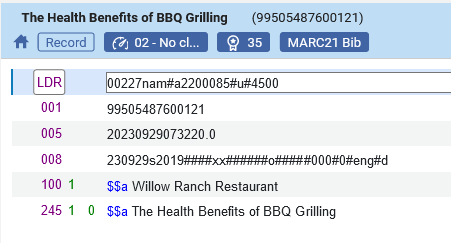 The bibliographic records of the new portfolios
Here is the edited bibliographic record created from the first new portfolio
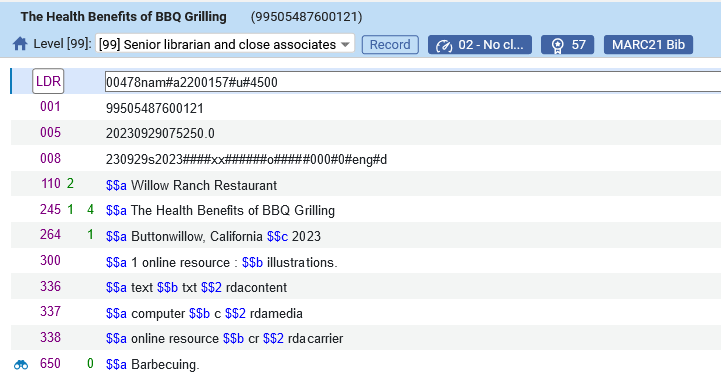 We edited as follows:
Changed the 100 to 110
Changed 24510 to 24514
Added the following fields: 264, 300, 336, 337, 338, 650
The bibliographic records of the new portfolios
Here is the bibliographic record created from the second new portfolio
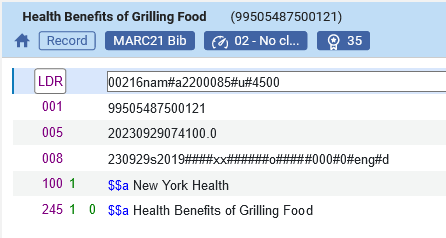 The bibliographic records of the new portfolios
Here is the edited bibliographic record created from the second new portfolio
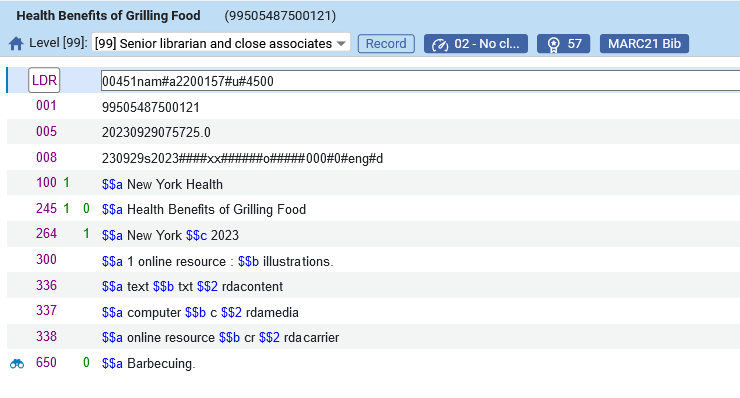 We edited as follows:
Changed the 100 to 110
Changed 24510 to 24514
Added the following fields: 264, 300, 336, 337, 338, 650
Creating the local electronic collection
Creating the local electronic collection
Before we create the local electronic collection, we will create a set of portfolios which we want to add to the set.
There are several ways to add portfolios to the electronic collection, and one way is via a set.
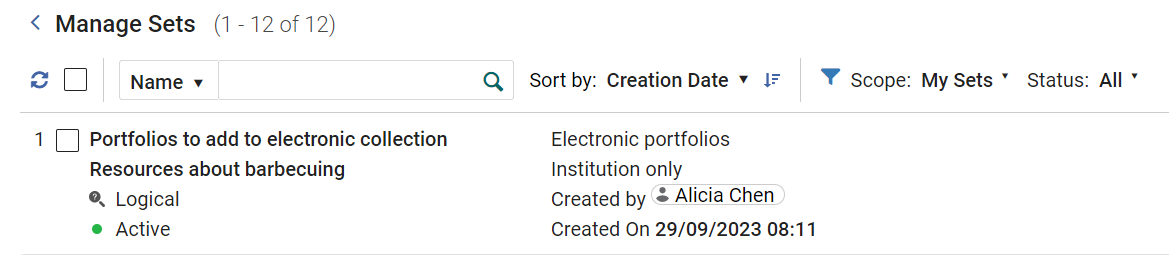 Creating the local electronic collection
Here are the two portfolios in the eset
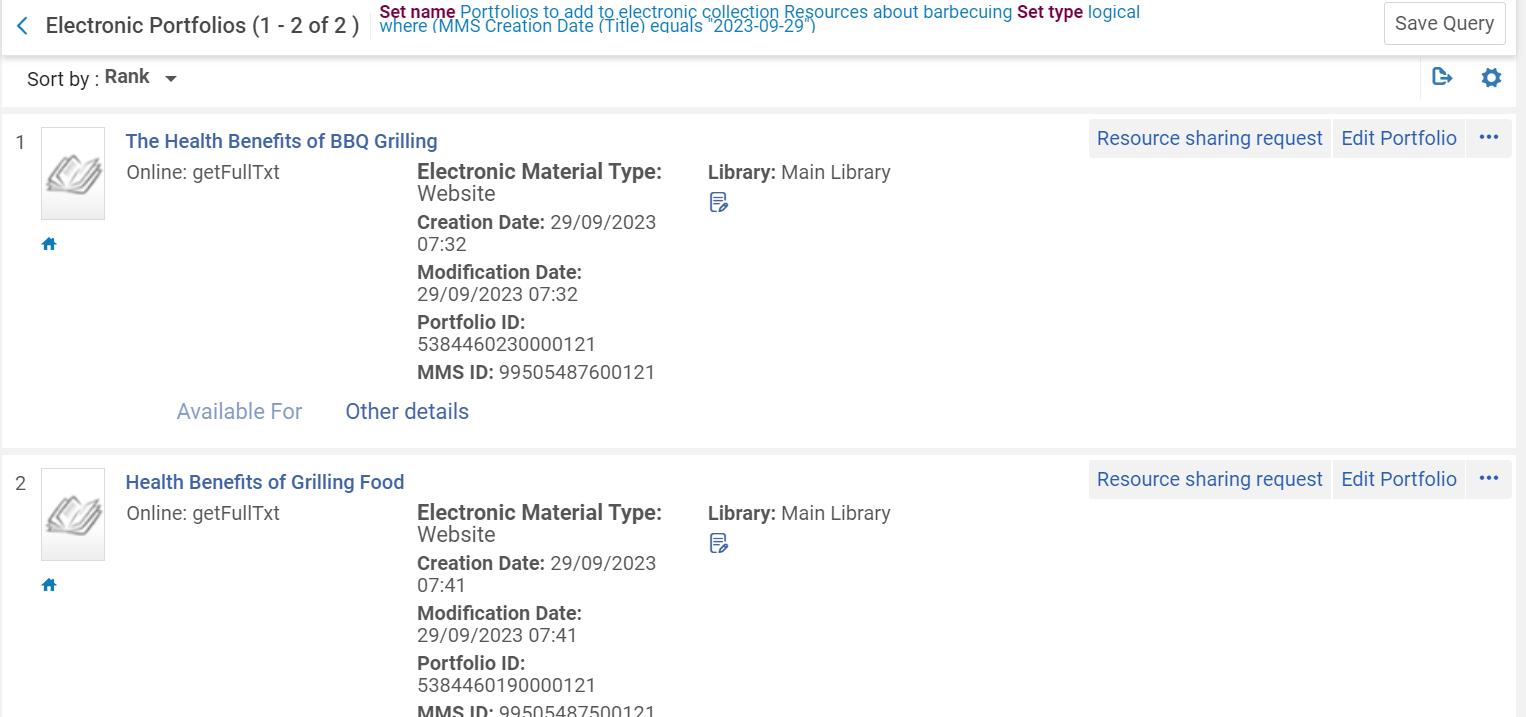 Creating the local electronic collection
The local electronic collection is created via the menu "Resources > Create Inventory > Add Local Electronic Collection"
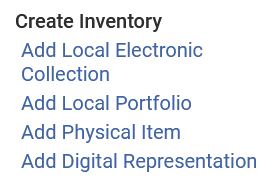 Creating the local electronic collection
After filling in the self-explanatory information we will click "Save and Continue"
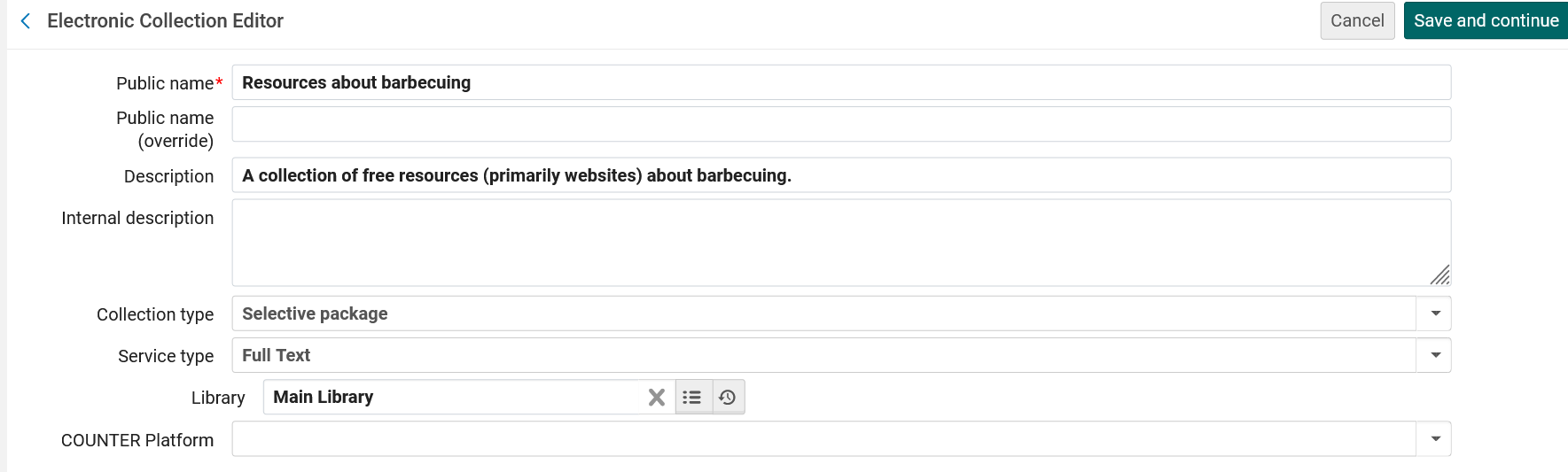 Creating the local electronic collection
We have set the electronic collection to "Available", and we will now switch from the "Activation" tab to the "Portfolios" tab.
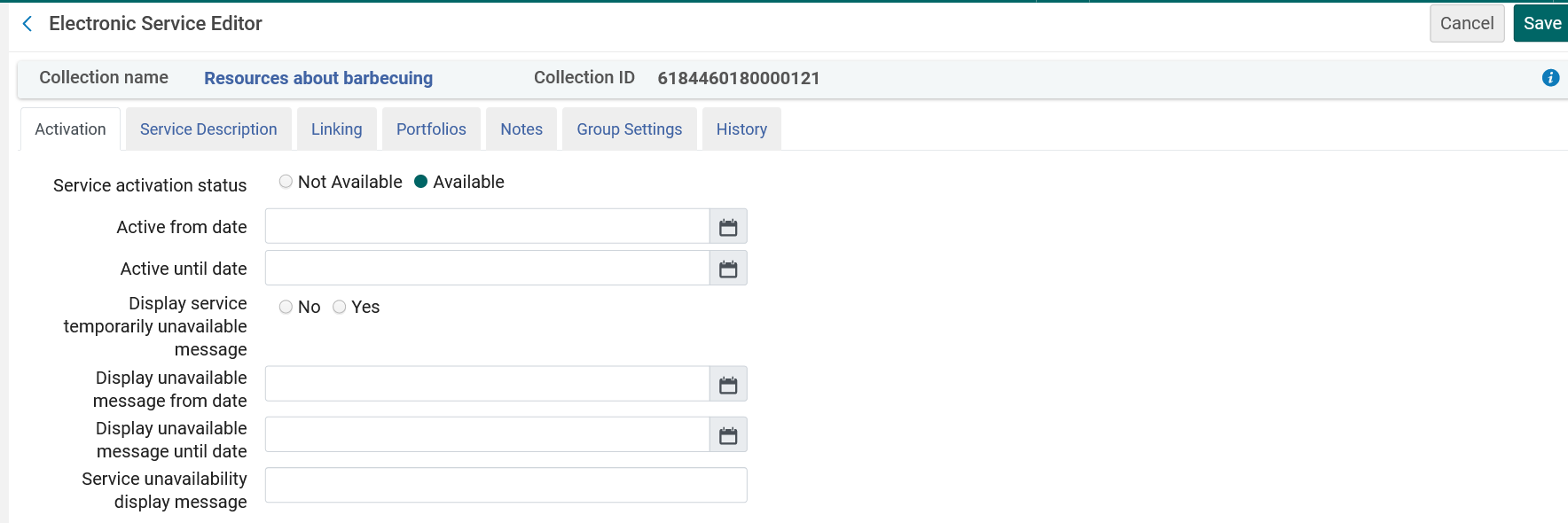 Creating the local electronic collection
From the "Portfolios" tab we will choose "Add > Add From Set".
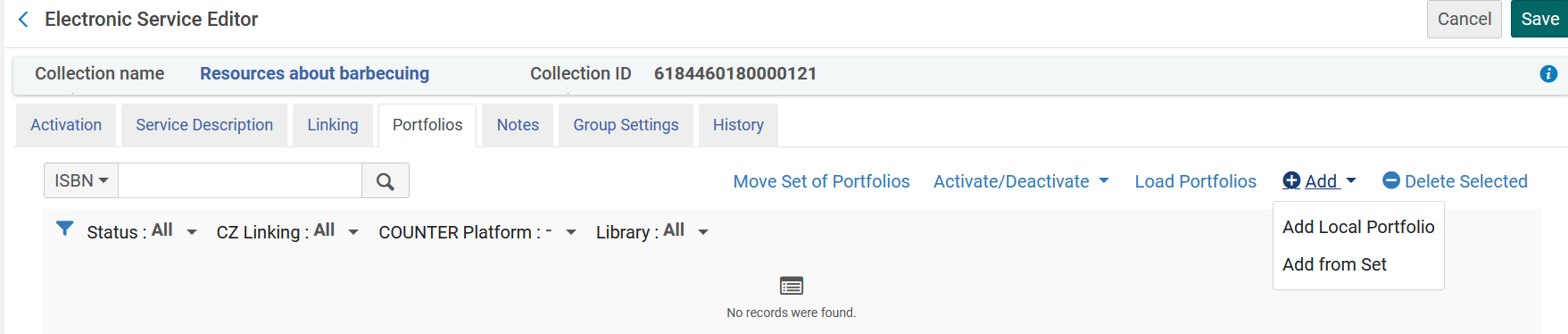 Creating the local electronic collection
We will now choose the set and click "Submit"
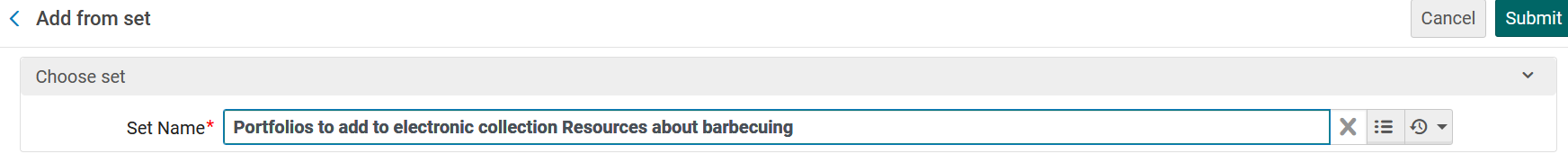 Creating the local electronic collection
A job runs and adds the local portfolios to the local electronic collection
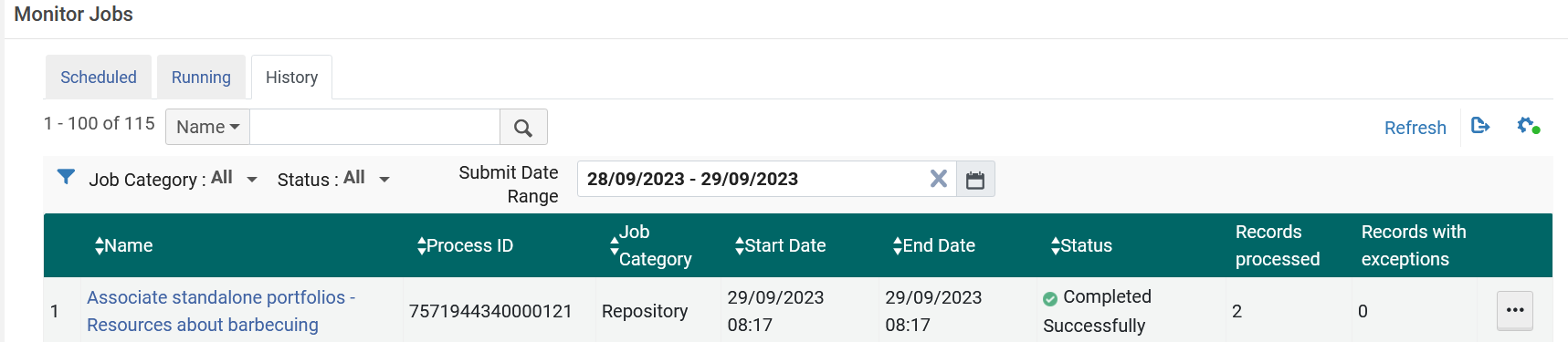 Creating the local electronic collection
The local electronic collection has been created but is not yet active
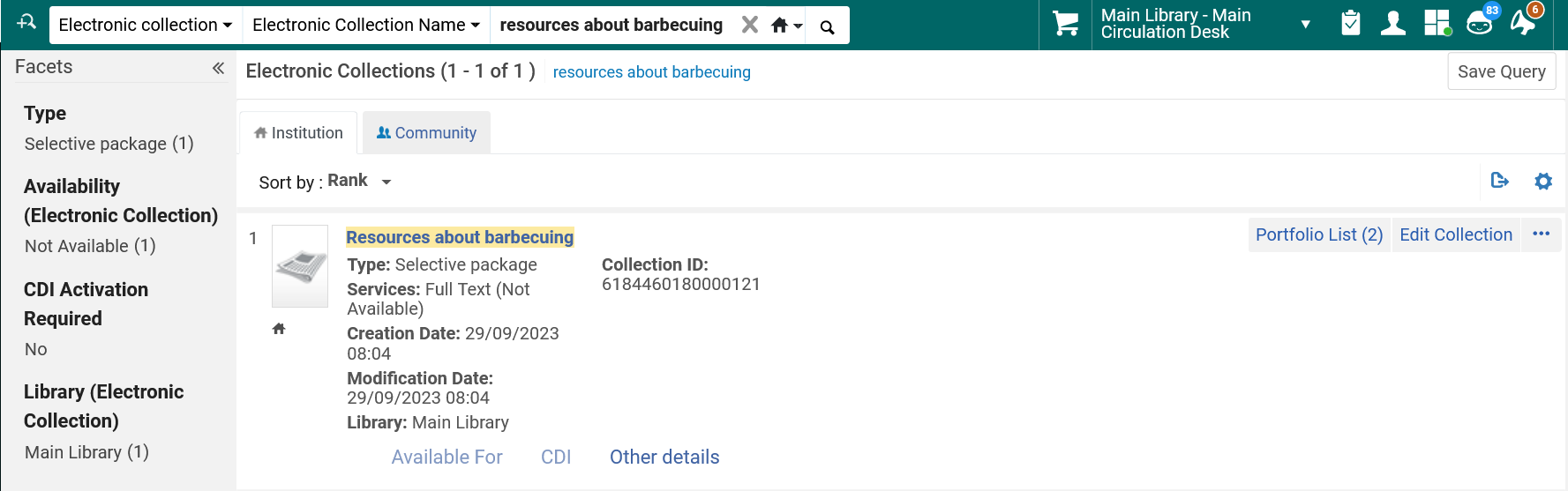 The new electronic collection is not yet active (grey icon)
Creating the local electronic collection
We will create an "E-Activation Task"
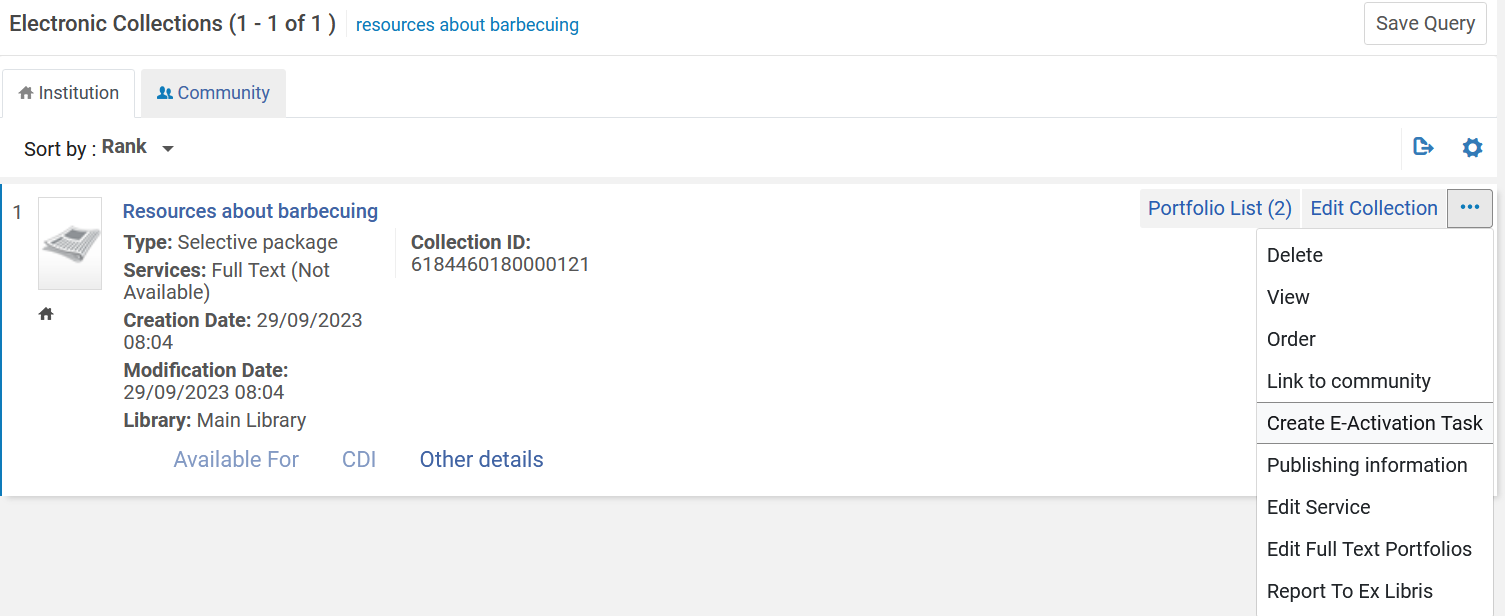 Creating the local electronic collection
We will now access the "Electronic Resource Activation Task List" at "Resources > Manage Inventory > Manage Electronic Resource Activation"
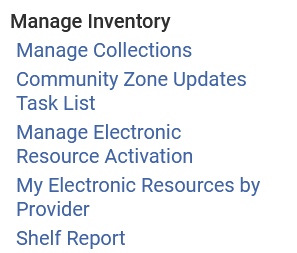 Creating the local electronic collection
We will activate the Electronic Collection
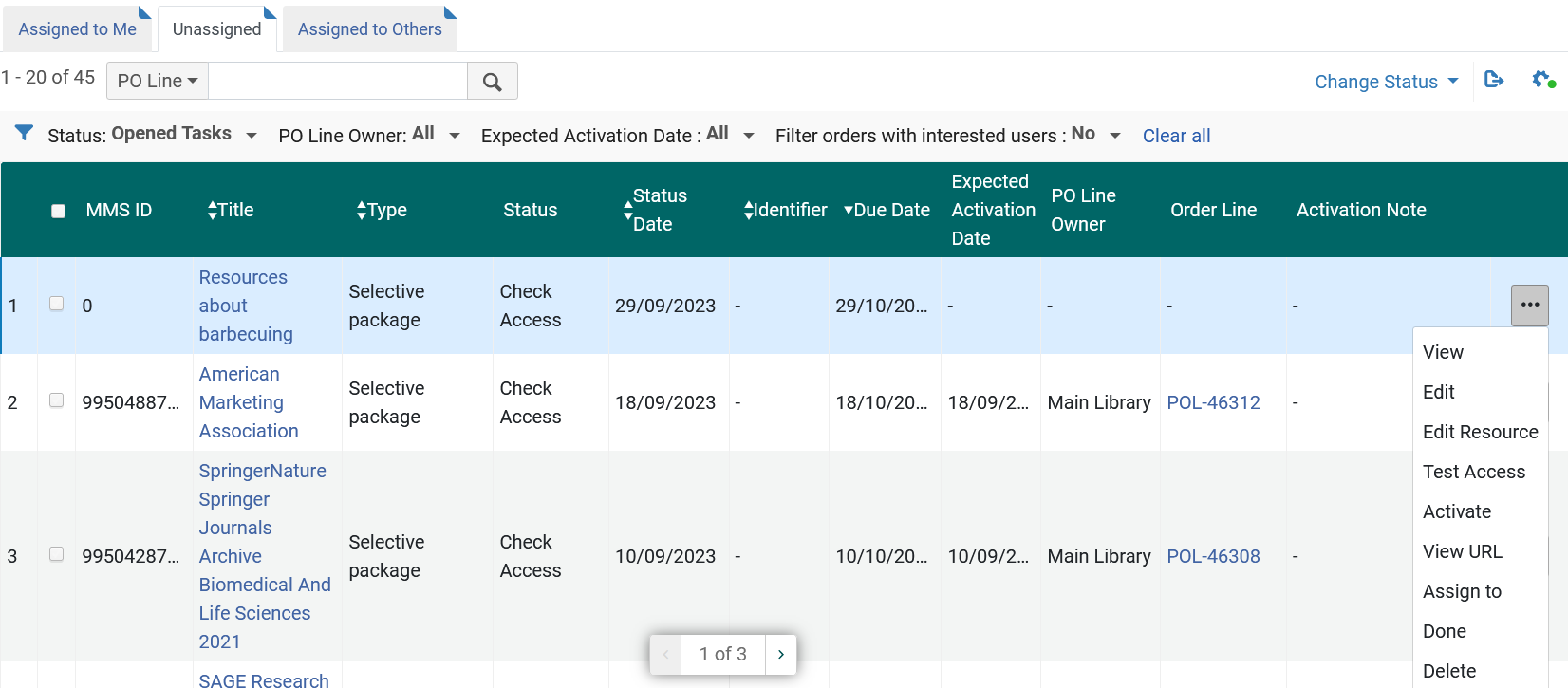 Creating the local electronic collection
We will confirm
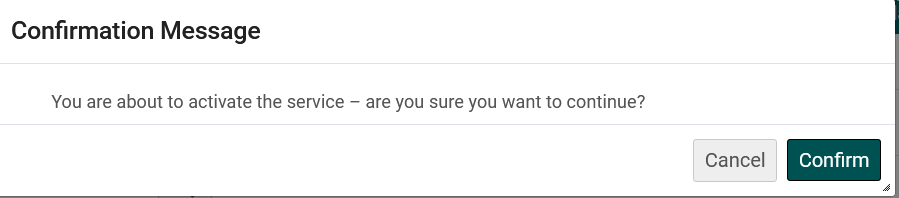 View the new local portfolios in the new local electronic collection in discovery
View the new local portfolios in the new local electronic collection in discovery
If we search now in the repository, we see the new local portfolios.  Here is the first local portfolio.
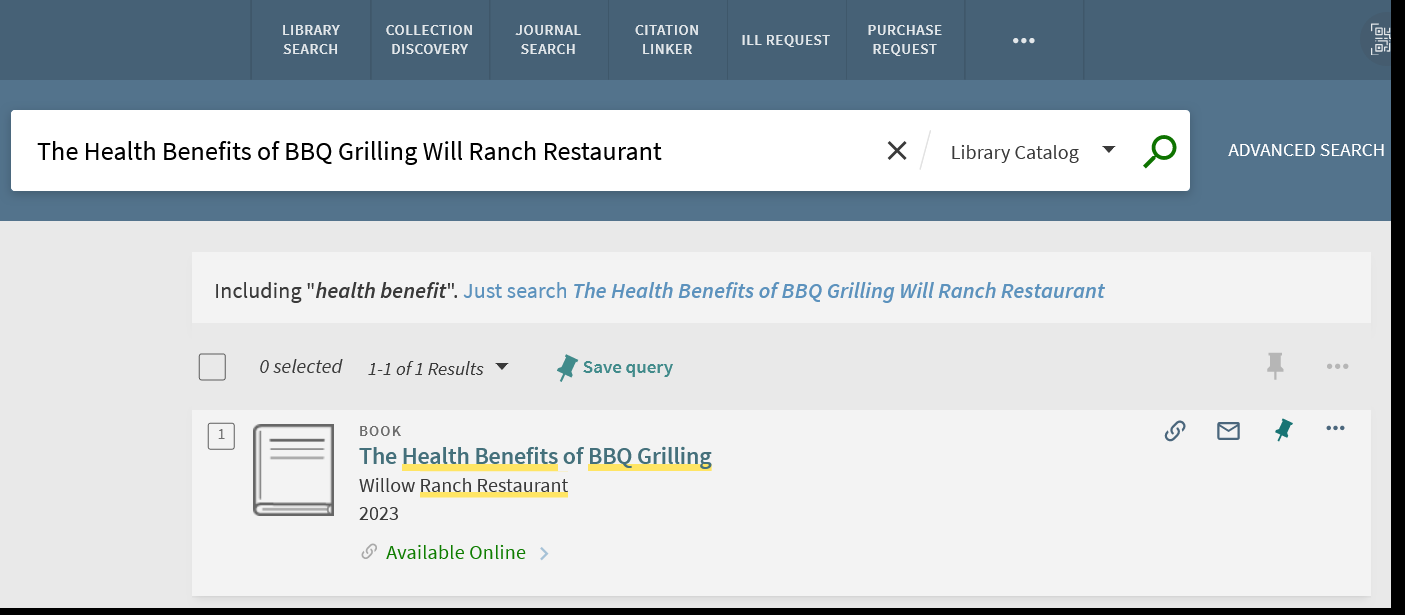 We will click "Available Online"
View the new local portfolios in the new local electronic collection in discovery
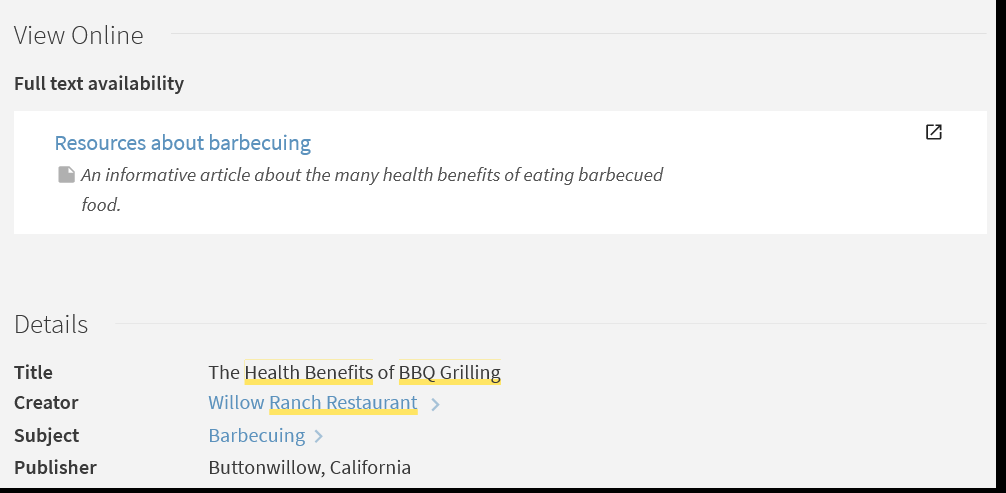 We will click here for access
This is the public note we added to the portfolio
This is the additional metadata we added to the bibliographic record
View the new local portfolios in the new local electronic collection in discovery
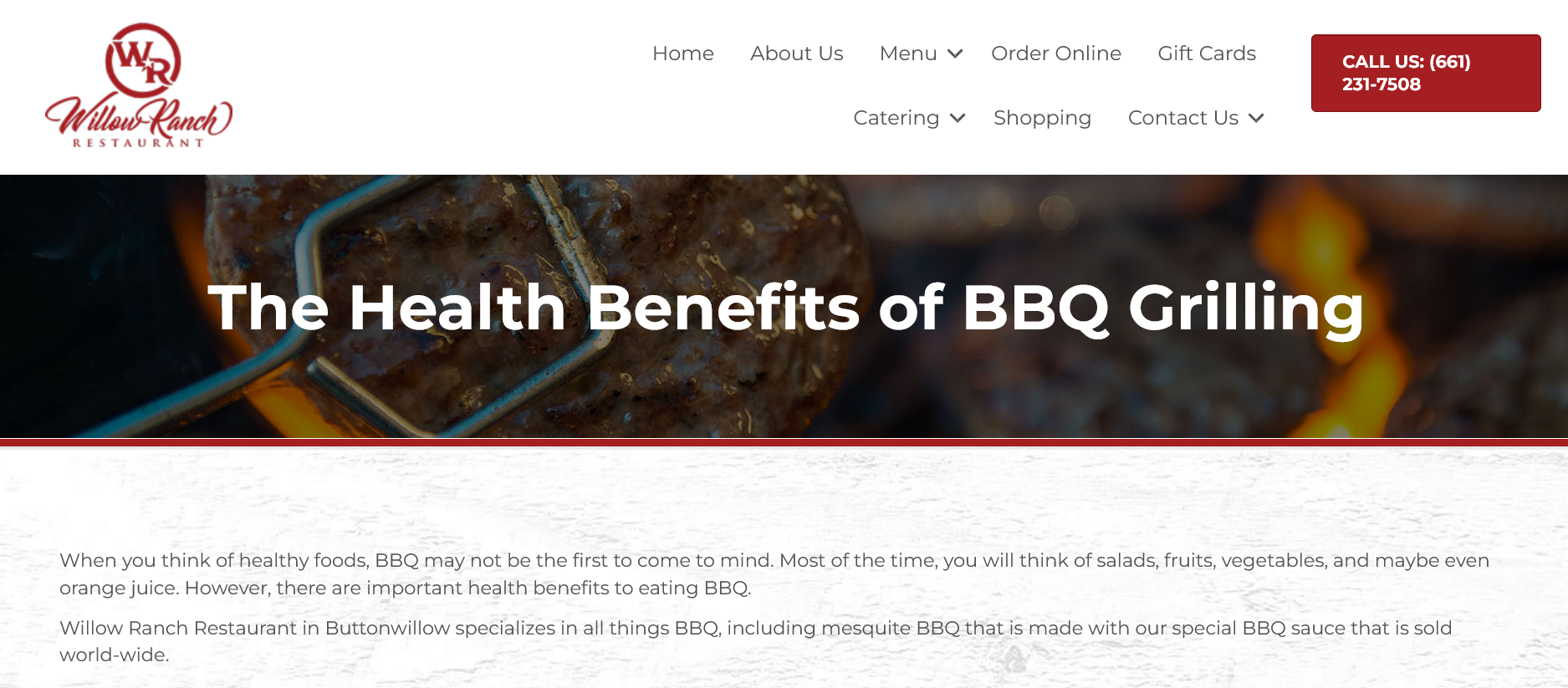 After clicking the link, we arrive to the URL of the portfolio
View the new local portfolios in the new local electronic collection in discovery
Here is the second local portfolio.
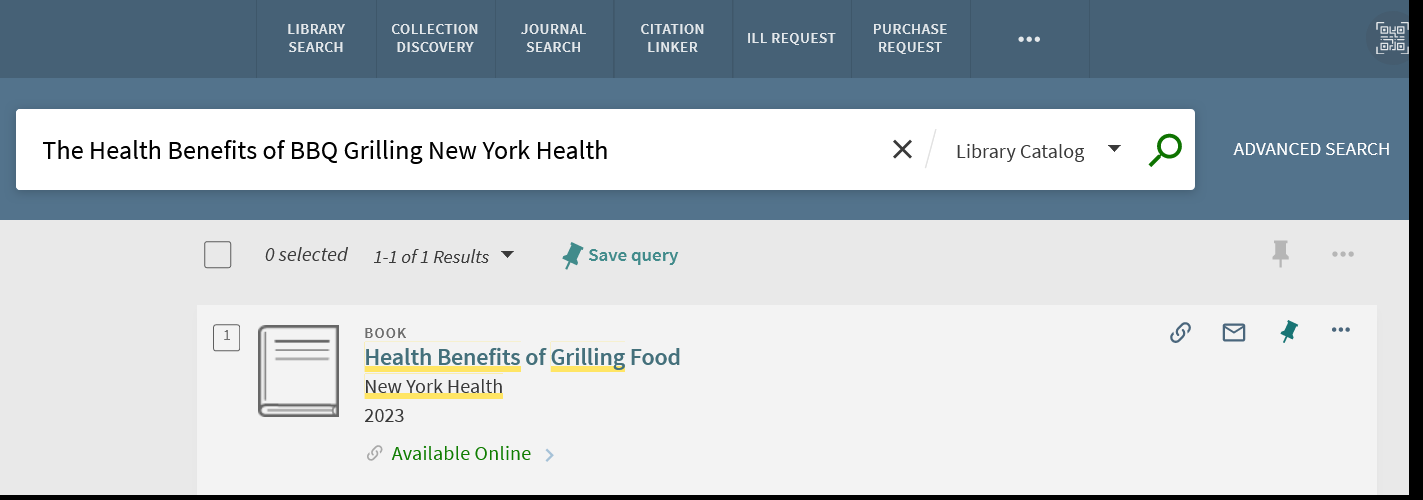 We will click "Available Online"
View the new local portfolios in the new local electronic collection in discovery
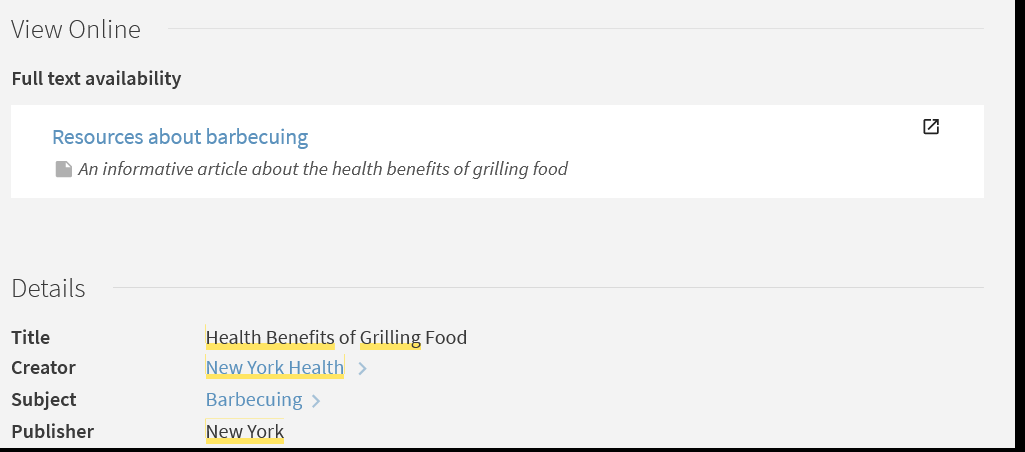 We will click here for access
This is the public note we added to the portfolio
This is the additional metadata we added to the bibliographic record
View the new local portfolios in the new local electronic collection in discovery
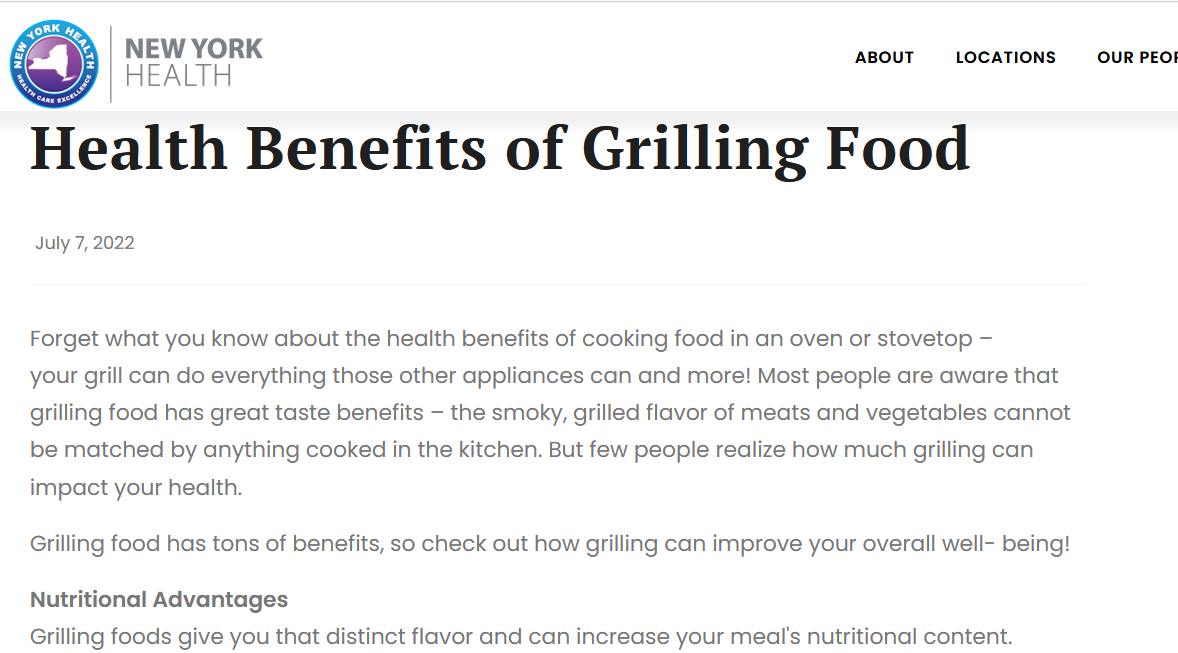 After clicking the link, we arrive to the URL of the portfolio
xxx@exlibrisgroup.com